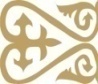 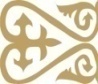 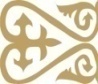 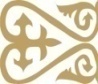 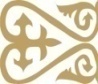 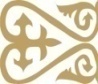 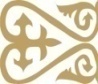 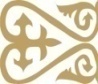 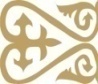 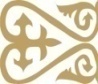 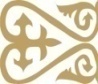 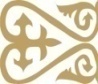 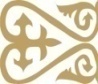 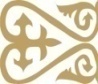 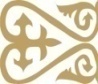 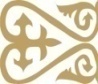 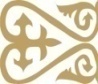 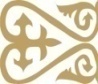 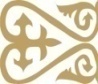 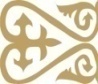 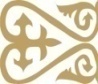 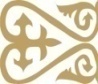 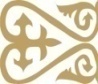 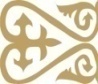 «С.Сейфуллин атындағы Қазақ агротехникалық зерттеу университеті» КеАҚ
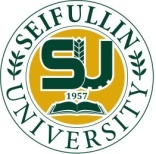 Инклюзивті білім беру инфрақұрылымын 
қалыптастыру және дамыту туралы
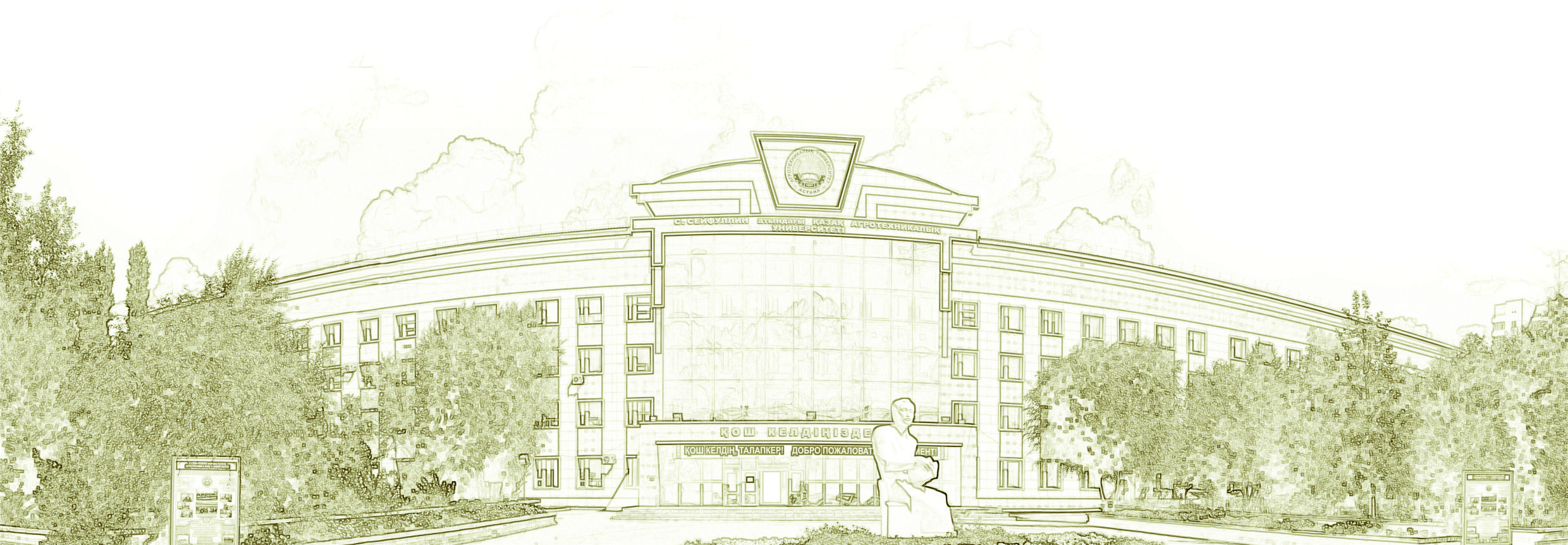 Астана, 2023
Заңнамалық және нормативтік негіз
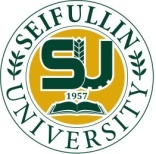 «Білім туралы» ҚР-ның 2007 жылғы 27 шілдедегі № 319 Заңы. 
Қазақстан Республикасындағы баланың құқықтары туралы Қазақстан Республикасының 2002 жылғы 8 тамыздағы N 345 Заңы 
Кемтар балаларды әлеуметтiк және медициналық-педагогикалық түзеу арқылы қолдау туралы Қазақстан Республикасының 2002 жылғы 11 шілдедегі N 343 Заңы.
Қазақстан Республикасында мүгедек адамдардың құқықтарын қамтамасыз ету және тұрмыс сапасын жақсарту жөніндегі 2025 жылға дейінгі ұлттық жоспарды бекіту туралы Қазақстан Республикасы Үкіметінің 2019 жылғы 28 мамырдағы № 326 Қаулысы.
Техникалық және кәсіптік, орта білімнен кейінгі және жоғары білімнің білім беру бағдарламаларын іске асыратын білім беру ұйымдарына оқуға түсу кезінде қабылдау квотасының мөлшерін бекіту туралы Қазақстан Республикасы Үкіметінің 2012 жылғы 28 ақпандағы № 264 Қаулысы.
«Бала құқықтары туралы» Конвенция БҰҰ-ның Бас Ассамблеясымен 20.11.1989 ж. қабылданған. ҚР Жоғарғы Кеңесінің 1994 жылдың 8 маусымындағы №77 қаулысымен ратификацияланған. «Мүгедектер құқықтары туралы» Конвенция – БҰҰ – 2007 жылдың 30 наурызы.
https://kazatu.edu.kz/
Заңнамалық және нормативтік негіз
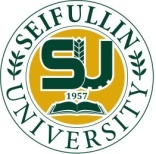 Білім беру саласындағы мемлекеттік саясаттың негізгі қағидаттарына баршаның сапалы білім алуға құқықтарының теңдігі; әрбір адамның зияткерлік дамуы, психикалық-физиологиялық және жеке ерекшеліктері ескеріле отырып, халықтың барлық деңгейдегі білімге қолжетімділігі жатады 
«Білім туралы» ҚР Заңының, 3-бабының, 1, 2-тармақтары
Инклюзивті білім беру баршаның сапалы білімге қол жетімділігін қамтамасыз етуге бағытталған білім беру жүйесін тарату процестерінің бірі болып табылады. Ол балалардың дене, психикалық, зияткерлік, мәдениэтникалық, тілдік және басқа да ерекшеліктеріне қарамастан, сапалы білім беру ортасына айрықша білім алу қажеттіліктері бар балаларды қосуды, барлық кедергілерді жоюды, олардың сапалы білім алуы үшін және олардың әлеуметтік бейімделуін, социумге кірігуін көздейді.
https://kazatu.edu.kz/
Мүмкіндігі шектеулі білім алушылар саны
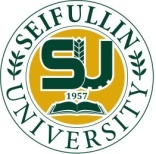 https://kazatu.edu.kz/
Мемлекеттік грантта оқитын білім алушылар саны
Мүгедектерді тәрбиелеп отырған 
отбасыларға арналған квота
Мемлекеттік грант
Мүгедектерге 
арналған квота
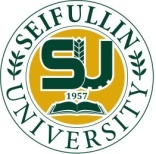 Жалпы 71: оның ішінде: Мемгрантта - 62 ақылы негізде - 9
40
20
2
https://kazatu.edu.kz/
WWW.HOMEPPT.COM
«Кедергісіз қолжетімді орта» құру
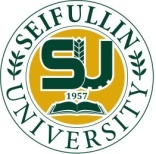 https://kazatu.edu.kz/
Инклюзивті инфрақұрылым бойынша аяқталған жұмыстар
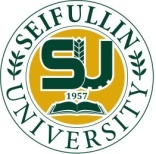 Тактильді сары жолақты жолдар
Жеңіс даңғылы №62 (Бас оқу ғимараты);
 А.Молдағұлова көшесі №27 Д (Техникалық факультет);
 Бейбітшілік көшесі №73 (Жер ресурстарын басқару, сәулет және дизайн факультеті);
 Ы. Алтынсарин көшесі №2 (Биокорпус);
 Ы. Алтынсарин көшесі №4 (ескі тех. корпус);
 Армандастар көшесі №2 А (Жатақхана №6);
 Армандастар көшесі №2 В 
(Ветеринария және мал шаруашылығы технологиясы факультеті).
Сыртқы кіре берістерге пандустар
А.Молдағұлова көшесі №27 (Агрономия факультеті); 
 А.Молдағұлова көшесі №29 (Жатақхана №7);
 А.Молдағұлова көшесі №29 В (Жатақхана №5); 
 Бейбітшілік көшесі №73 (Жер ресурстарын басқару, сәулет және дизайн факультеті).
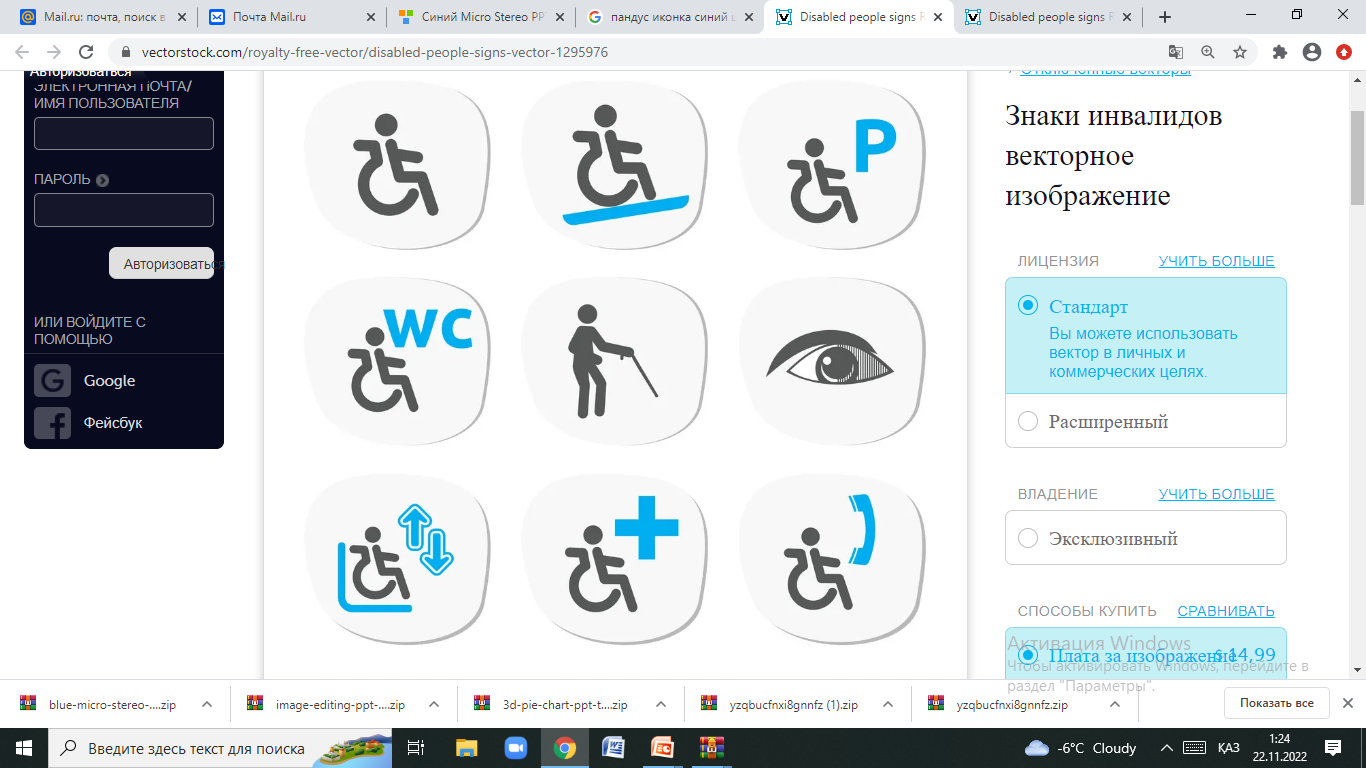 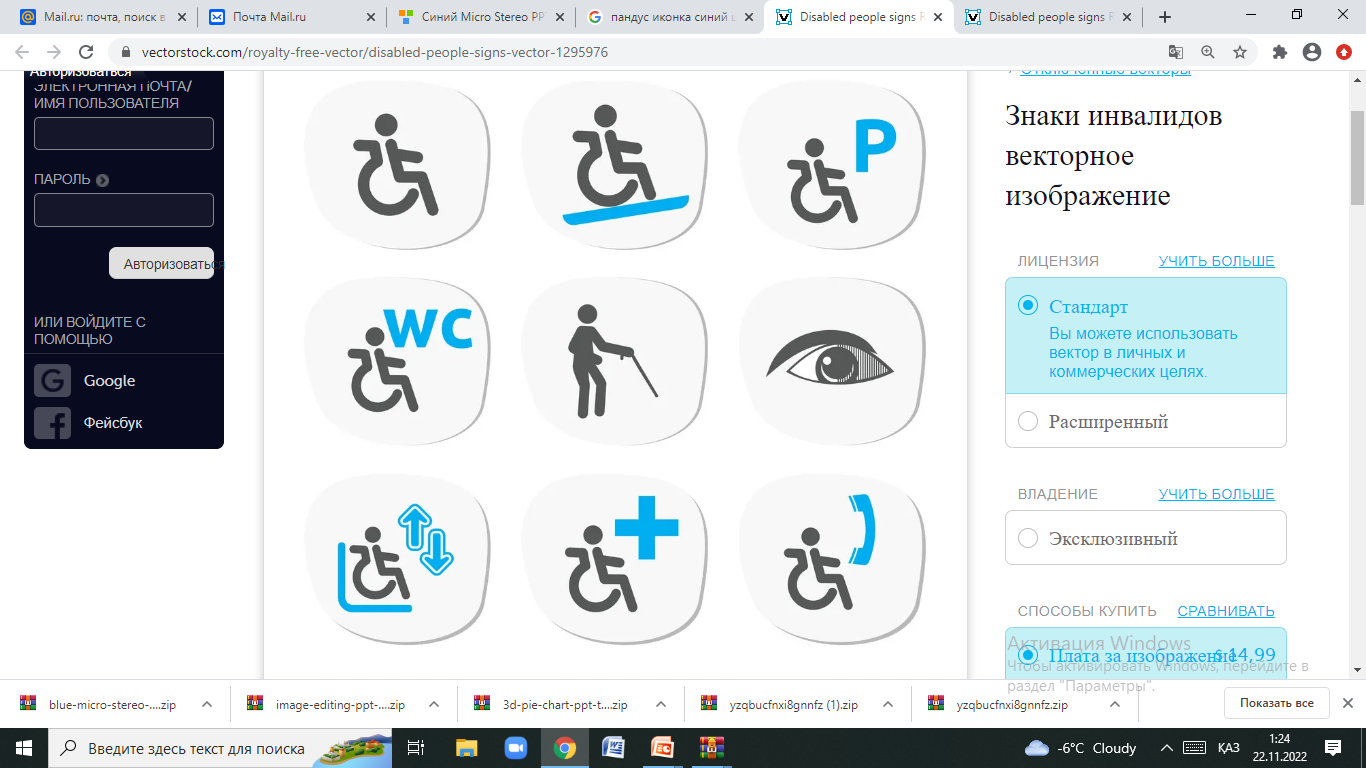 Инклюзивті инфрақұрылым
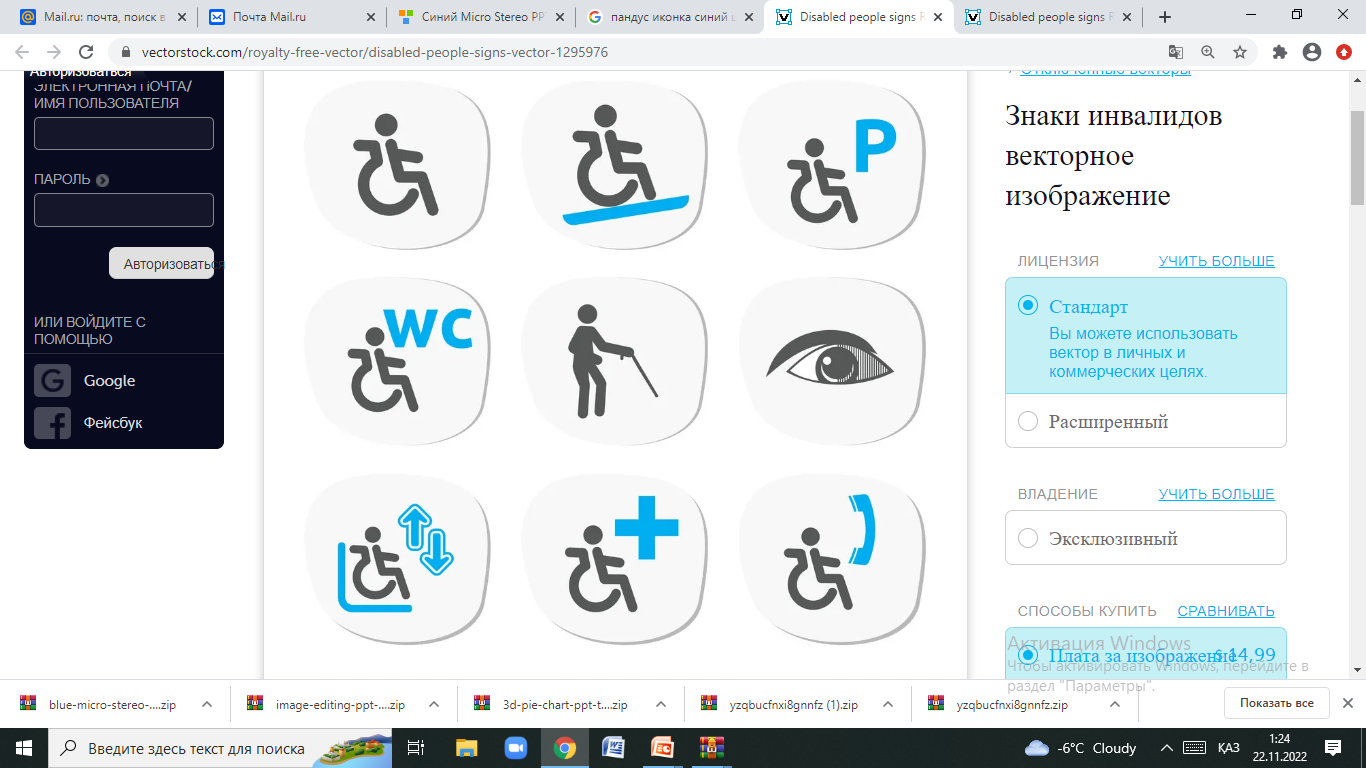 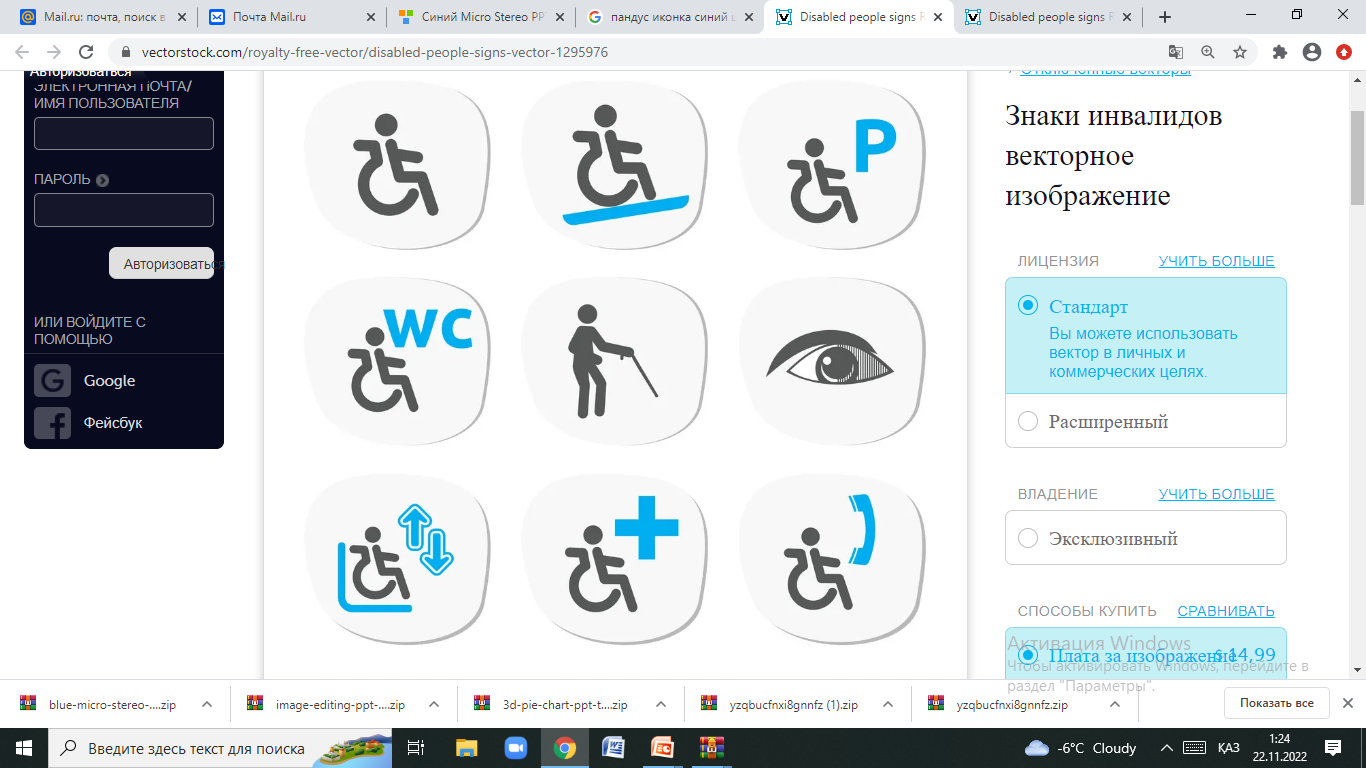 Жеңіс даңғылы №62 (Бас оқу ғимараты);
 Ы. Алтынсарин көшесі №2 (Биокорпус);
 Бейбітшілік көшесі №73 (Жер ресурстарын басқару, сәулет және дизайн факультеті);
 А.Молдағұлова көшесі №27 Д (Техникалық факультет);
 Ы. Алтынсарин көшесі №4 (ескі тех. корпус);
 Армандастар көшесі №2 А (Жатақхана №6);
 Армандастар көшесі №2 В (Ветеринария және мал шаруашылығы технологиясы факультеті).
Жеңіс даңғылы №62 (Бас оқу ғимараты);
 А.Молдағұлова көшесі №29 Д (Жатақхана №8); 
 Бейбітшілік көшесі №73 (Жер ресурстарын басқару, сәулет және дизайн факультеті);
 Армандастар көшесі №2 В (Ветеринария және мал шаруашылығы технологиясы факультеті).
Қызметкерлерді шақыру қоңырау
Тірек тұтқалар (поручены)
https://kazatu.edu.kz/
Инклюзивті инфрақұрылым
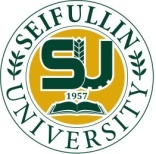 Университеттің Мемлекеттік сатып алу жоспарына одан әрі конкурс жариялаумен және екі жеткізушімен шарт жасасумен келесі баптар бойынша түзету енгізілді:
Ішкі пандус - агрономия факультеті корпусы;
Ішкі пандус - Бас корпус, акт зал;
Ішкі пандус - Бас корпус, акт залға өту;
Сыртқы пандус - Бас корпус;
Сыртқы пандус - Әскери кафедра ғимараты;
Сыртқы пандус – «Орленок» спорт кешені;
Ішкі көтергіш (Подъемник) - техникалық факультет, жаңа корпус;
Сыртқы көтергіш (Подъемник) - техникалық факультет, жаңа корпус, 
Мүмкіндігі шектеулі адамдарға арналған электр көтергіш құрылғы  (шахталық);
Жұмыстың аяқталу мерзімі – 31.12.2022ж.
 
2022 жылы желтоқсан айында Университеттің Мемлекеттік сатып алу жоспарына түзету енгізіліп, келесі баптар бойынша конкурс жарияланды.
Оқу ғимараттары мен студенттік жатақханалар үшін:
Еденге арналған тактильді плиткалар;
Тактильді плиткаларды орнату қызметтері;
Брайль қарпімен дубляждалған 150*200 мм кабинеттерге пиктограммаларды дайындау және орнату, 
Брайль қарпімен дубляждалған 150*200 мм лифттерге пиктограммаларды дайындау және орнату;
Брайль қарпімен дубляждалған "WS" 200*200 тактильді пиктограммаларын дайындау және орнату;
Ені 5 см сары таңбалау лентасын жасау және орнату.
https://kazatu.edu.kz/
Мүгедектікке бейімдеу тұжырымдамасы
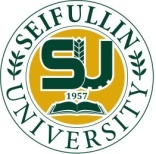 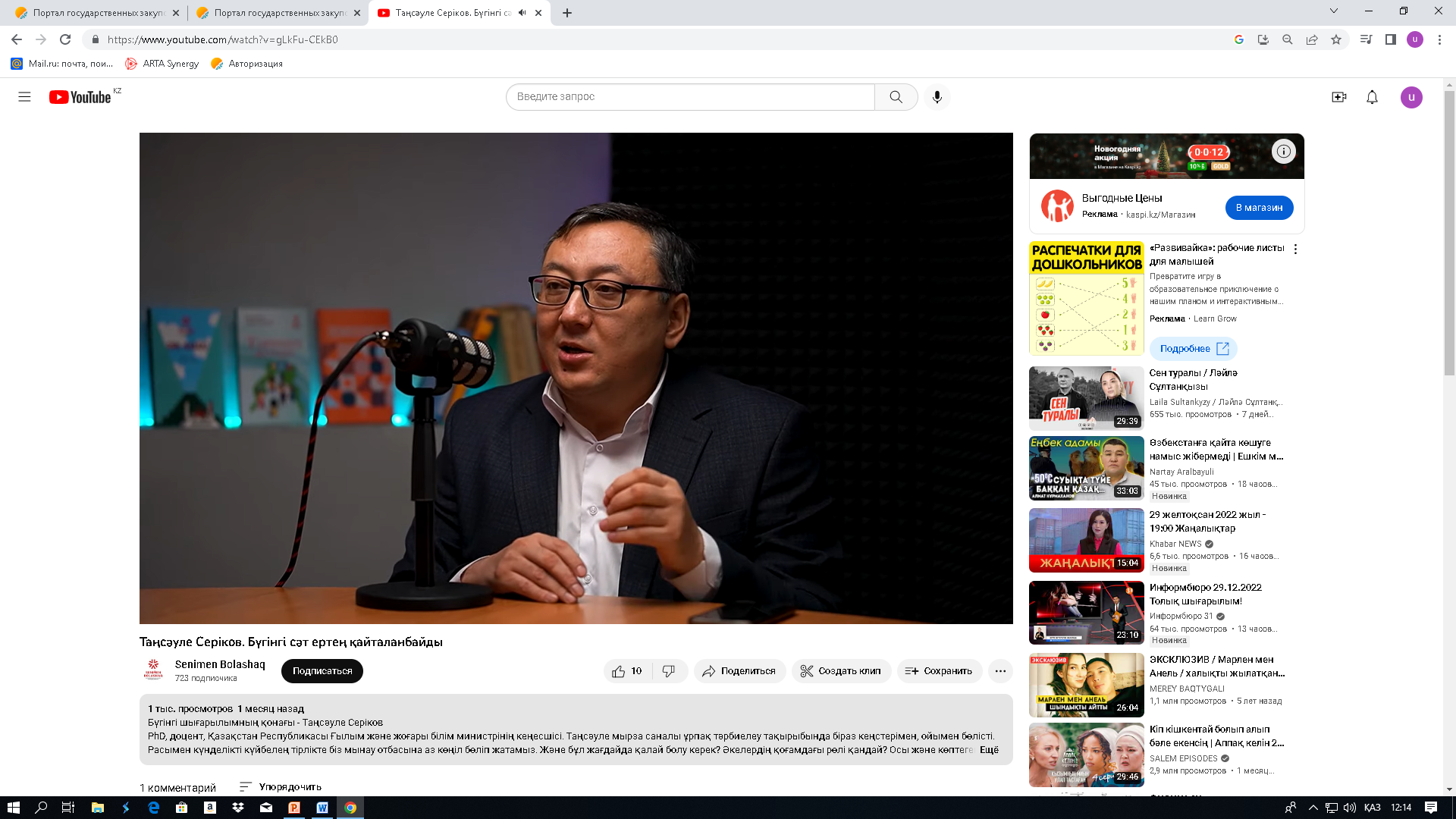 Радиотехника, электроника және телекоммуникациялар кафедрасының қауымдастырылған профессоры, PhD  Таңсәуле Габдыманапович Сериков мүмкіндігі шектеулі азаматтарға арналған жоғары және жоғары оқу орнынан кейінгі білім беру тұжырымдамасының авторы

	Тұжырымдама мүмкіндігі шектеулі жандар үшін қолжетімді орта құруға, оқуға түсуге, оқытуға және жұмысқа орналастыруға байланысты күрделі міндеттерді шешуді қарастырады.
Таңсәуле Габдыманапович Сериков
PhD, қауымдастырылған профессор, 
ҚР Ғылым және жоғары білім министрінің кеңесшісі
https://kazatu.edu.kz/
Ұсыныстар
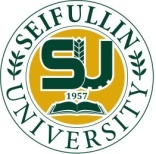 Мүмкіндігі шектеулі білім алушыларға арналған инфрақұрылымдарға қол жетімділікті қалыптастыру бойынша жұмыстарды толығымен аяқтау;
Мүгедектігі бар және денсаулық мүмкіндіктері шектеулі, мүгедектік тобына байланысты ақылы негізде оқитын студенттердің оқу төлемақысына белгілі бір көлемде % -дық жеңілдік қарастыру;
https://kazatu.edu.kz/